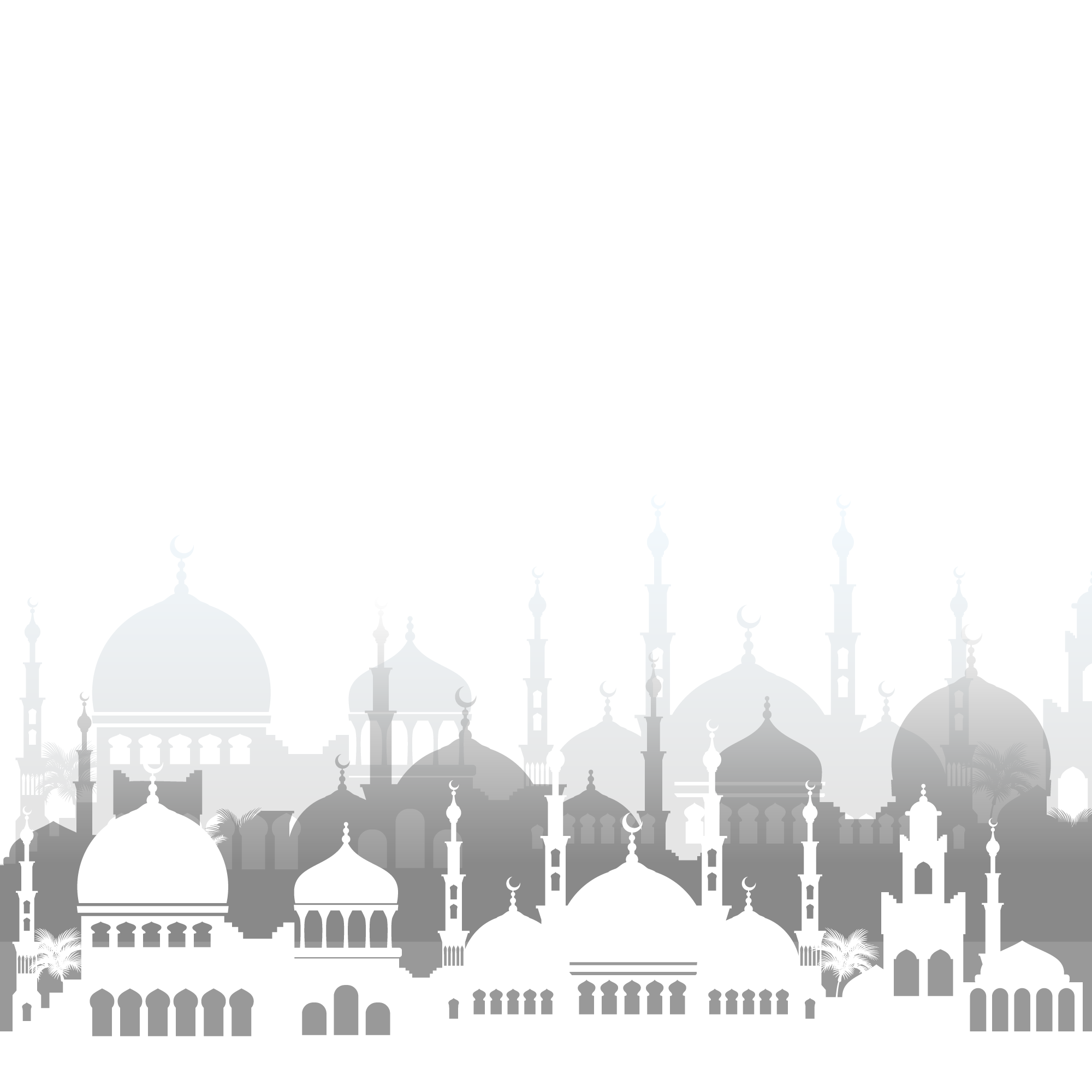 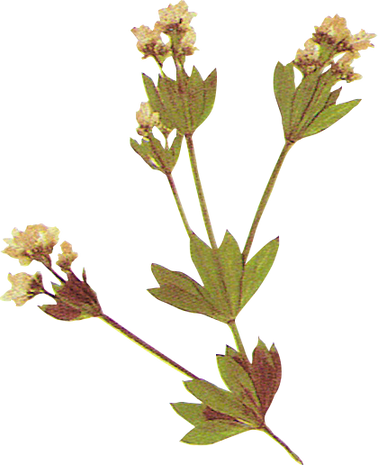 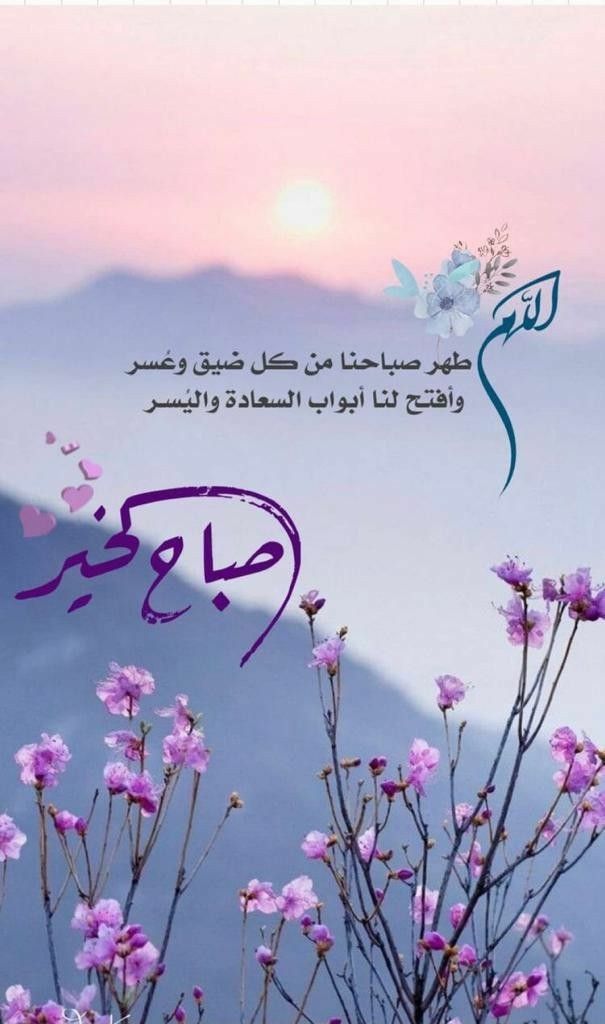 تفسير ثالث  متوسط
الدراسات الإسلامية
الفصل الدراسي الأول
سورة الكهف من الآية 9- 16
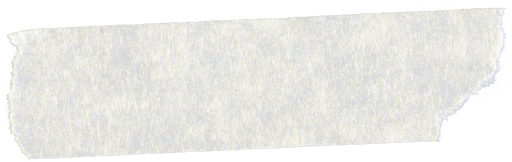 قناة البيان للعروض والعلوم الشرعية
إعداد الأستاذة:
 لؤلؤة عبد العزيز العتيق
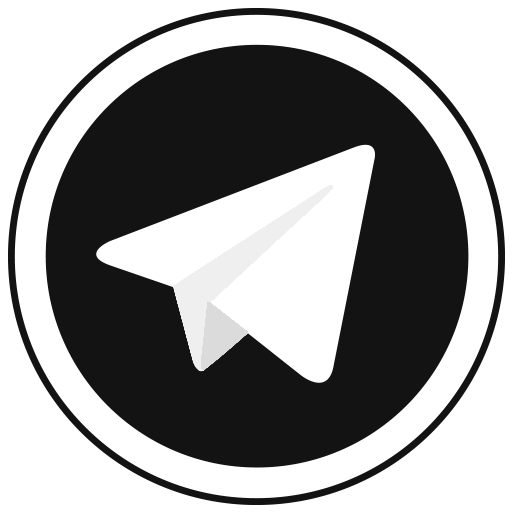 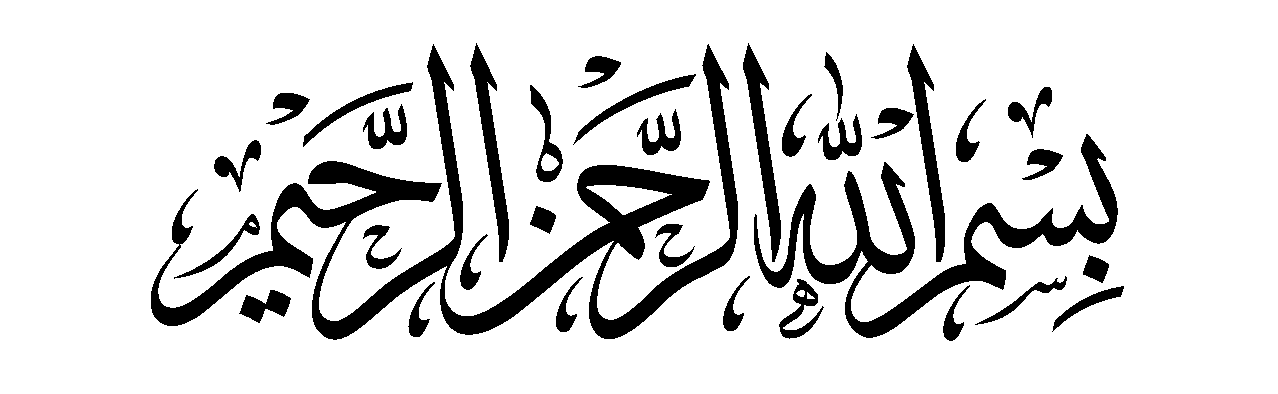 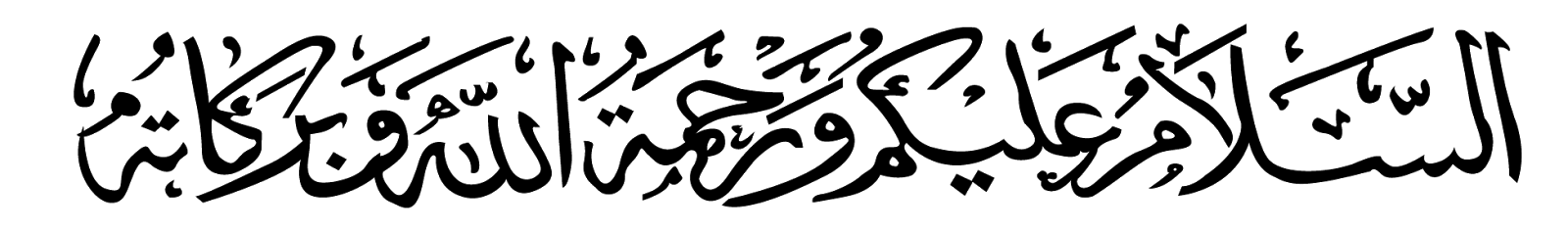 اسعد الله صباحكن طالباتي الغاليات
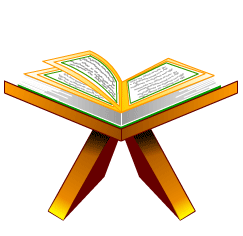 إعداد الأستاذة : لؤلؤة العتيق
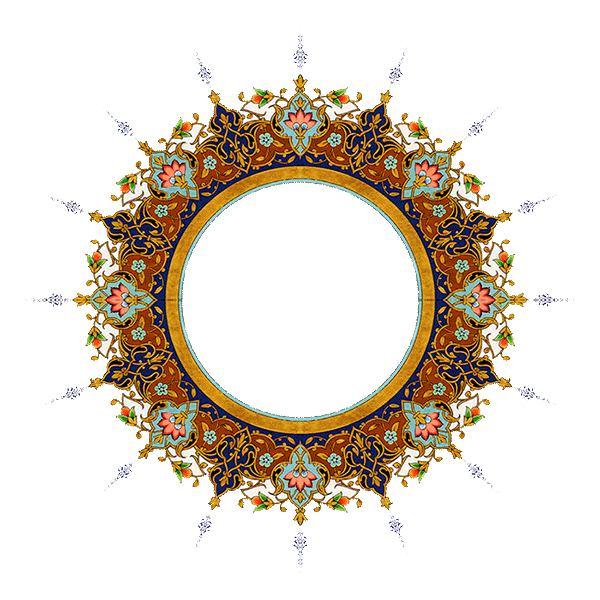 كان النبي صلى الله عليه وسلم حريصَاً على هداية قومه، شديد الأسى والحزن على عدم إيمانهم بالله تعالى وتكذيبهم له، ولذلك حزن لما تأخر نزول الوحي بخبر أصحاب الكهف الذي سأله عنه المشركون، ونهيه عن إهلاك نفسه حزناً على عدم إيمان من لم يؤمن منهم، ثم شرع في بسط القصة وتفصيلها، فقال سبحانه:
تمهيد
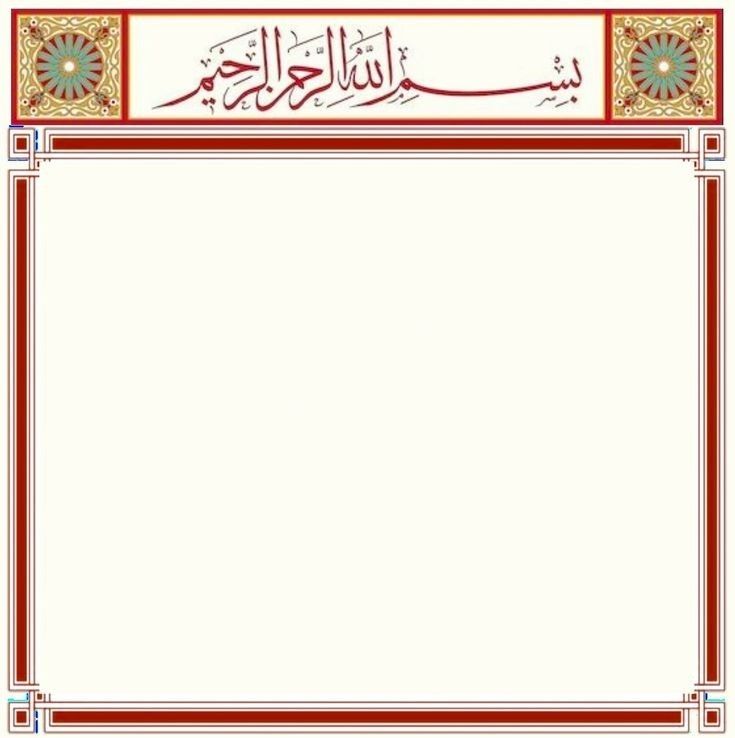 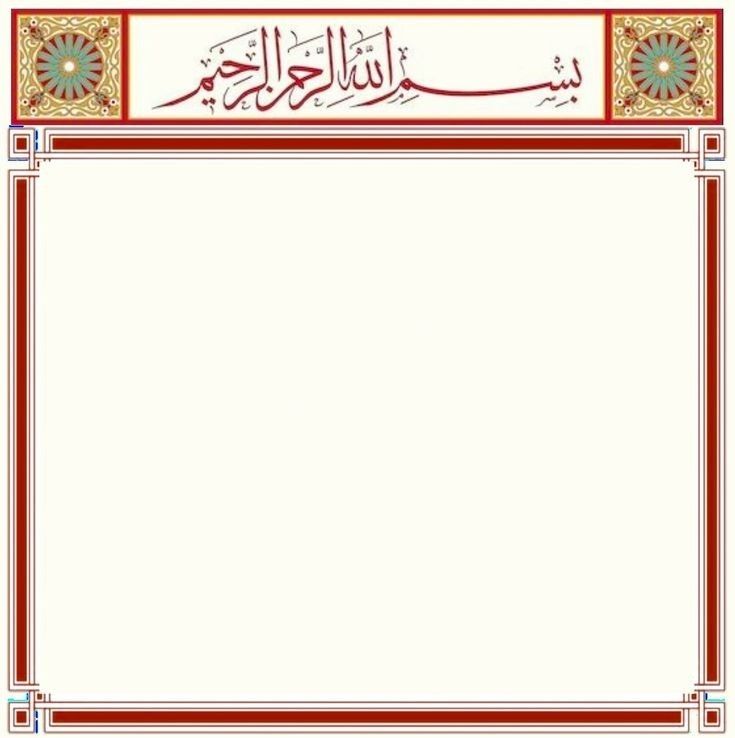 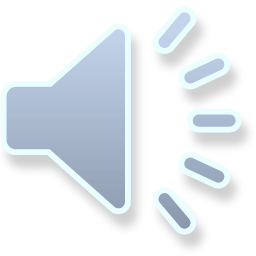 أَمْ حَسِبْتَ أَنَّ أَصْحَابَ الْكَهْفِ وَالرَّقِيمِ كَانُوا مِنْ آيَاتِنَا عَجَبًا (9) إِذْ أَوَى الْفِتْيَةُ إِلَى الْكَهْفِ فَقَالُوا رَبَّنَا آتِنَا مِنْ لَدُنْكَ رَحْمَةً وَهَيِّئْ لَنَا مِنْ أَمْرِنَا رَشَدًا (10) فَضَرَبْنَا عَلَى آذَانِهِمْ فِي الْكَهْفِ سِنِينَ عَدَدًا (11) ثُمَّ بَعَثْنَاهُمْ لِنَعْلَمَ أَيُّ الْحِزْبَيْنِ أَحْصَى لِمَا لَبِثُوا أَمَدًا (12) نَحْنُ نَقُصُّ عَلَيْكَ نَبَأَهُمْ بِالْحَقِّ إِنَّهُمْ فِتْيَةٌ آمَنُوا بِرَبِّهِمْ وَزِدْنَاهُمْ هُدًى (13) وَرَبَطْنَا عَلَى قُلُوبِهِمْ إِذْ قَامُوا فَقَالُوا رَبُّنَا رَبُّ السَّمَاوَاتِ وَالْأَرْضِ لَنْ نَدْعُوَ مِنْ دُونِهِ إِلَهًا لَقَدْ قُلْنَا إِذًا شَطَطًا (14) هَؤُلَاءِ قَوْمُنَا اتَّخَذُوا مِنْ دُونِهِ آلِهَةً لَوْلَا يَأْتُونَ عَلَيْهِمْ بِسُلْطَانٍ بَيِّنٍ فَمَنْ أَظْلَمُ مِمَّنِ افْتَرَى عَلَى اللَّهِ كَذِبًا (15) وَإِذِ اعْتَزَلْتُمُوهُمْ وَمَا يَعْبُدُونَ إِلَّا اللَّهَ فَأْوُوا إِلَى الْكَهْفِ يَنْشُرْ لَكُمْ رَبُّكُمْ مِنْ رَحْمَتِهِ وَيُهَيِّئْ لَكُمْ مِنْ أَمْرِكُمْ مِرْفَقًا (16)
استمعي إلى الآيات التالية
ثم استخرجي منها موضوع مناسب ؟
قصة أهل الكهف
القارئ هيثم الدخين
جدول التعلم
1- أوضّح معاني الكلمات الغريبة في الآيات
 (من الآية 9  -  16  من سورة الكهف
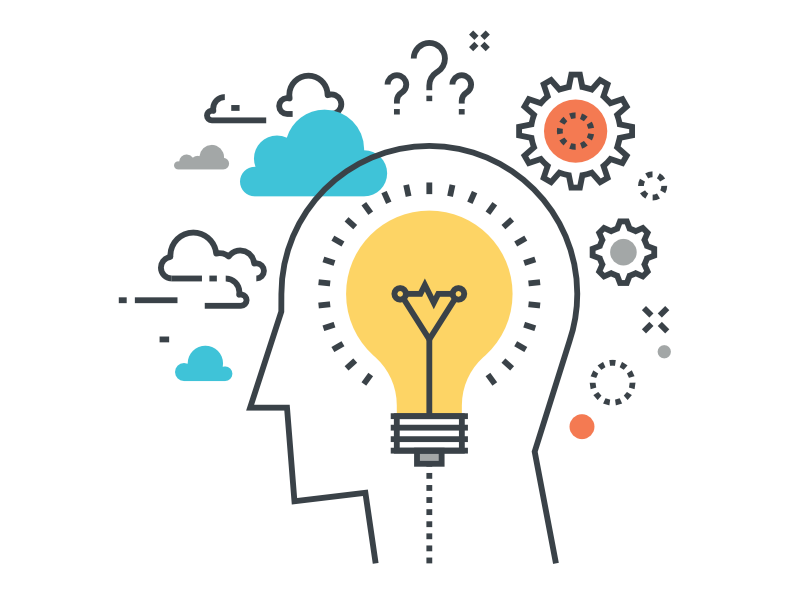 ماذا تعلمت؟
ماذا أريد أن أتعلم؟
ماذا أعرف؟
2- أفسّر الآيات تفسيرًا سليمًا.
3- تستنتج الطالبة الفوائد والعبر من قصة أهل الكهف 
4- تستشعر الطالبة  حفظ الله تعالى ومعيته الخاصة بأهل الكهف .
5- أن تبين  قدرة الله سبحانه وتعالى   .
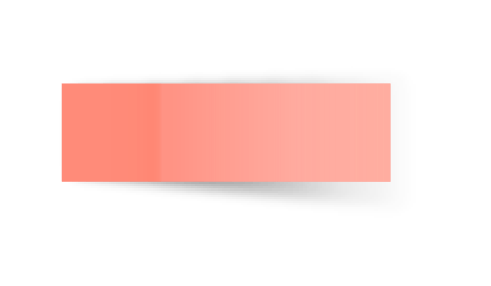 استراتيجية العصف الذهني
طالبتي الغالية بيني الكلمات التالية حسب ما يناسبها من معنى
الكهف
الغار في الجبل.
اسم الوادي أو الجبل الذي فيه الكهف، وقيل: هو لوح من حجارة كتبوا فيه قصة أصحاب الكهف، ثم وضعوه على باب الكهف.
والرقيم
شططا
مفرطاً في الكذب
مرفقا
ما يرتفق وينتفع به
استراتيجية معاني الكلمات
لمن الخطاب في أول الآيات ..؟
يا محمد 
      
                                                    
                                        أي: قد كان من آياتنا ما هو أعجب من ذلك.
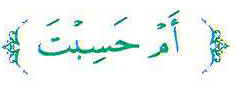 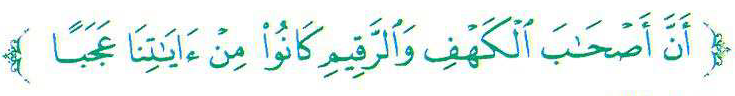 تفسير الآيات
طالبتي النجيبة استنبط فائدة مما سبق ..؟
من فوائد هذه الآيات:
لفت الأنظار إلى أن في هذا الكون من آيات الله العجيبة، 
 غير قصة أصحاب الكهف، ما يدعو إلى التفكر فيها، والاستدلال بها على الخالق سبحانه.
.
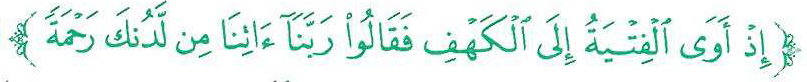 أي: هب لنا من عندك رحمة ترحمنا بها وتسترنا عن قومنا 
                  أي: ويسر لنا
                           أي: الذي نحن فيه من مفارقة الكفار 

               سداداً وصواباً.
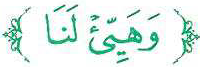 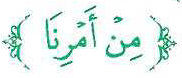 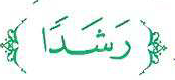 تفسير الآيات
طالبتي النجيبة بما يكون التضرع لله ..؟
من فوائد هذه الآيات:
التضرع إلى الله تعالى بالدعاء لاستجلاب رحمته، وطلب هدايته.
أي: ألقينا عليهم النوم حين دخلوا إلى الكهف فناموا سنين كثيرة          
                  أي: من رقدتهم تلك  
                               أي: الفريقين المختلفين فيهم
                            أي: عدداً.
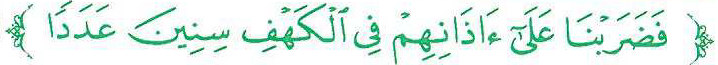 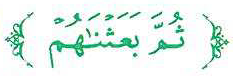 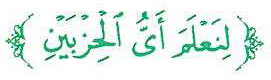 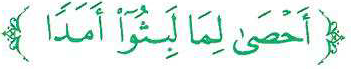 تفسير الآيات
طالبتي النجيبة استنبط فائدة مما سبق ..؟
من فوائد هذه الآيات:
بيان عظيم قدرة الله تعالى في إلقاء النوم على أهل الكهف هذه السنين الطويلة دون أن يتغير فيهم شيء.
أي: خبر أصحاب الكهف.
أي: بالصدق واليقين الذي لا شك فيه.
أي: في سن الشباب. 
أي: اعترفوا له بالوحدانية، وشهدوا أنه لا إله إلا هو.
إيماناً وبصيرة بدينهم.
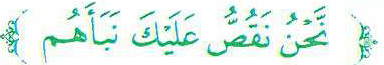 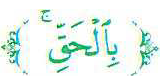 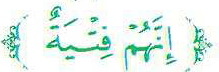 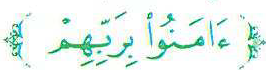 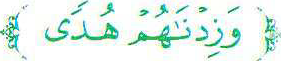 تفسير الآيات
أي: قويناها على قول الحق
أي: بين يدي ملكهم الذي أراد صدهم عن الإيمان بالله تعالى.
أي: قالوا له لما عاتبهم على ترك عبادة الأصنام.
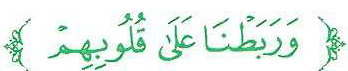 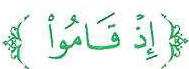 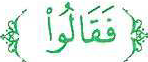 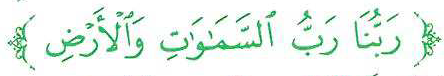 أي: هو الذي يستحق أن يعبد ويوحد، 
ولهذا قالوا:                                                    أي: لايقع منا هذا أبداً.
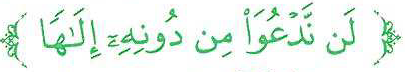 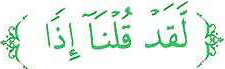 أي: إذا دعونا غيره.
               أي: قولاً ذا شطط وهو الإفراط في الكذب ومجاوزة الحد فيه.
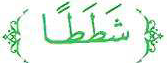 تفسير الآيات
طالبتي النجيبة ما هي صفات أهل الإيمان ..؟
من فوائد هذه الآيات :
أن من صفات أهل الإيمان الثبات على الحق وتحمل الشدائد من أجله.
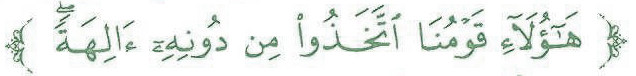 يعبدونها من دون الله
               أي: هلا                                  أي: على صحة عبادتهم
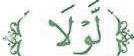 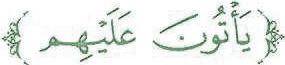 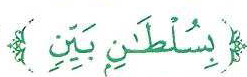 أي: بحجة ظاهرة
                  أي: لا أحد أشد ظلما
                                    بزعمه أن له شريكاً في العبادة.
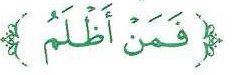 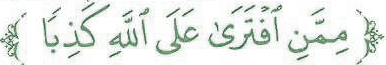 تفسير الآيات
طالبتي النجيبة هل يعذر الإنسان بالتقليد وعدم اتباع الحق ؟
من فوائد هذه الآيات :
وجوب اتباع الدين الحق ، ولا ينفع الإنسان ولا يعذره التقليد الأعمى .
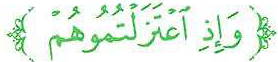 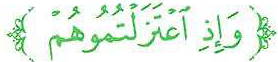 أي: فارقتم قومكم الذين يعبدون الآلهة من دون الله.
                          أي: وفارقتم معبوداتهم 
                           فلم تعتزلوا عبادته.
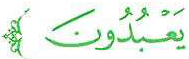 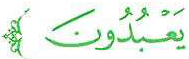 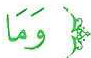 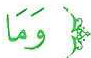 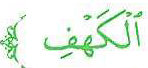 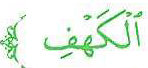 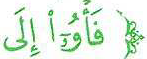 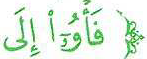 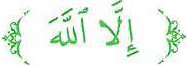 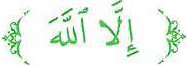 أي: ففارقوهم أيضاً بأبدانكم وصيروا إلى الكهف.  
                                   أي: يبسط عليكم رحمة يستركم بها من قومكم.
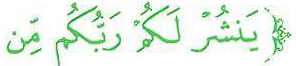 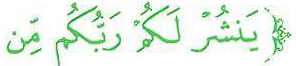 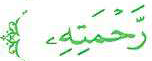 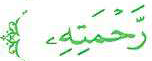 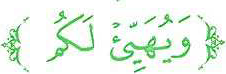 أي: وييسر لكم.
                     أي: الذي أنتم فيه من الغم والكرب خوفاً على أنفسكم وعلى دينكم.
             أي: أمراً ترتفقون وتنتفعون به.
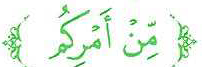 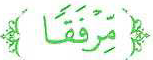 تفسير الآيات
تفسير الآيات
طالبتي النجيبة استنبط فائدة مما سبق ..؟
من فوائد هذه الآيات :
بيان ثقة هؤلاء الفتية بفضل الله وقوة رجائهم وتوكلهم عليه.
التقويم
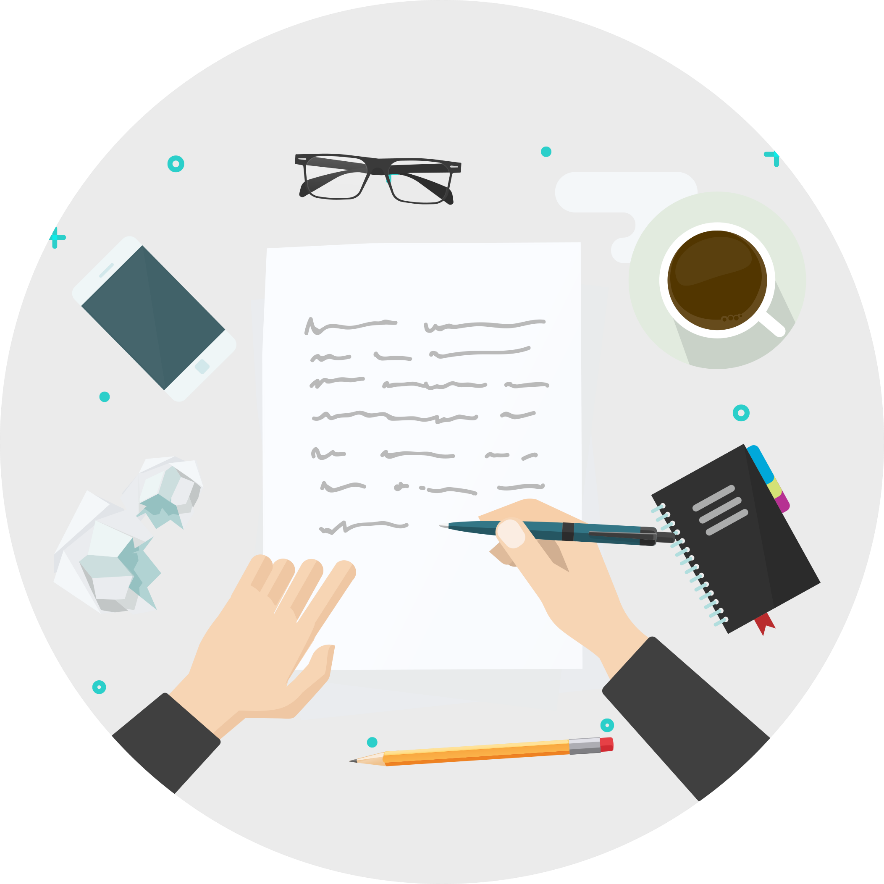 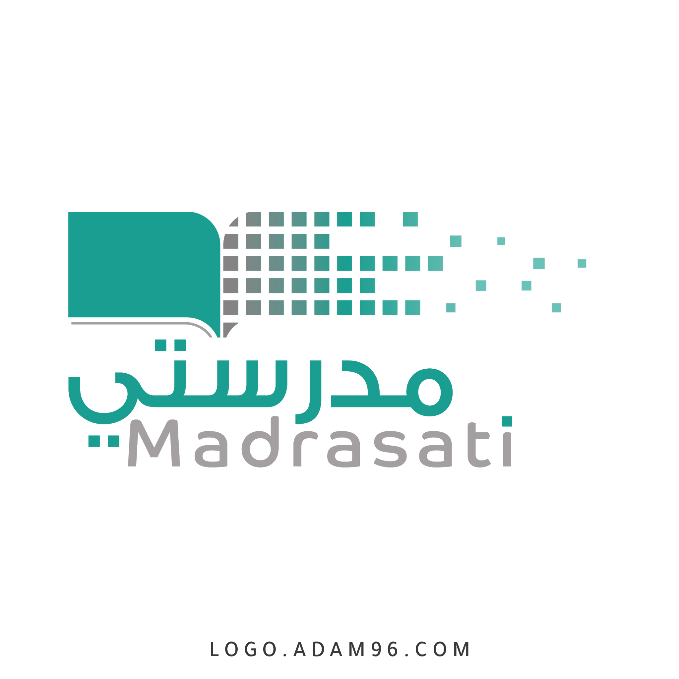 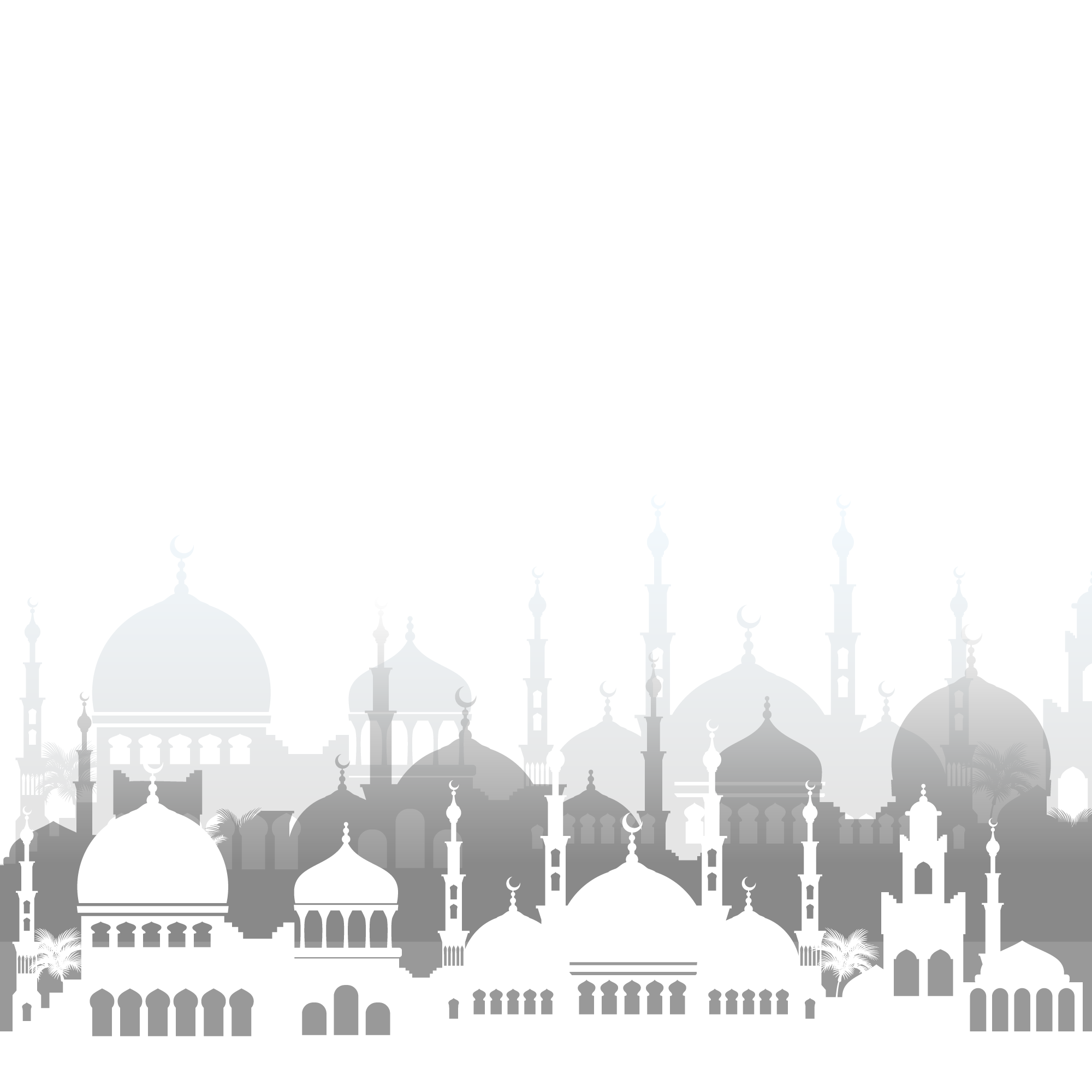 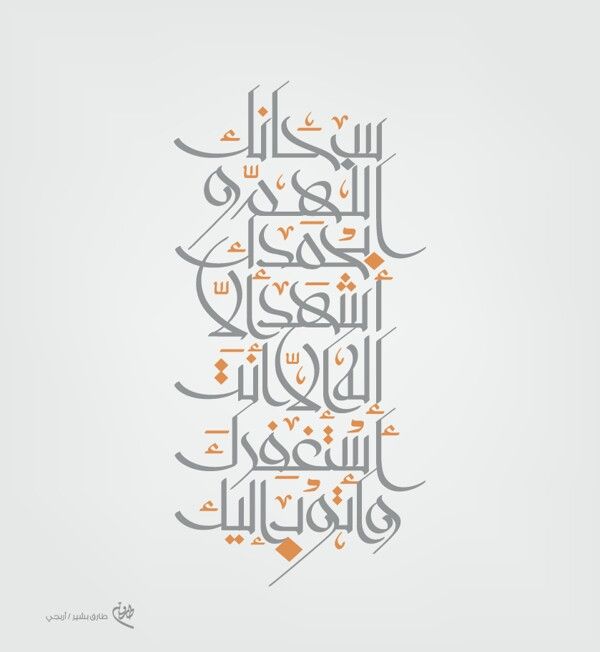 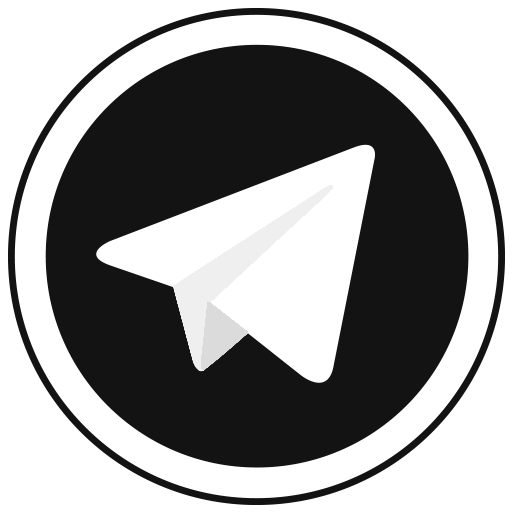 قناة البيان للعروض والعلوم الشرعية
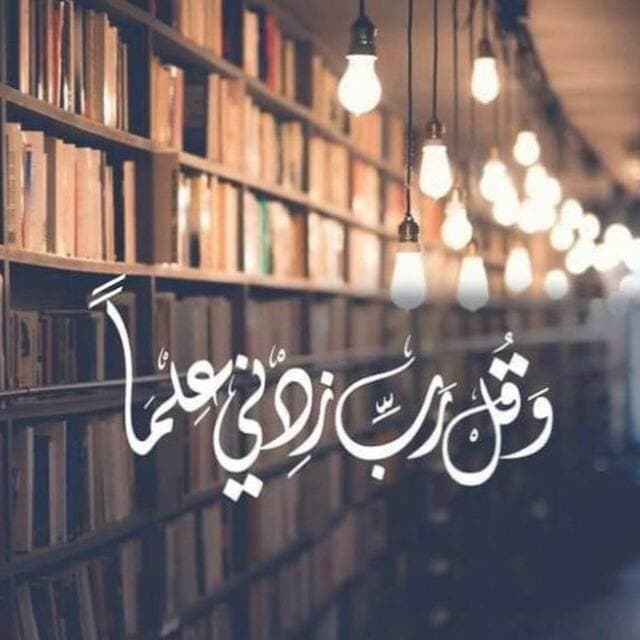 ”الحمد لله الذ هدانا لهذا وما كنا لنهتدي لولا أن هدانا الله  ”
لا تنسوني ووالدي ولجميع المسلمين من دعواتكم
أختكم في الله صاحبة قناة البيان
لؤلؤة العتيق
قناة البيان للعروض والعلوم الشرعية
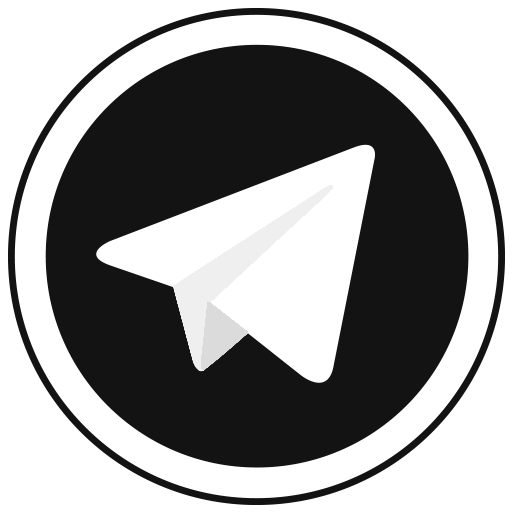